土屋推し本
「漂流する日本企業」
伊丹敬之　2024年1月発売
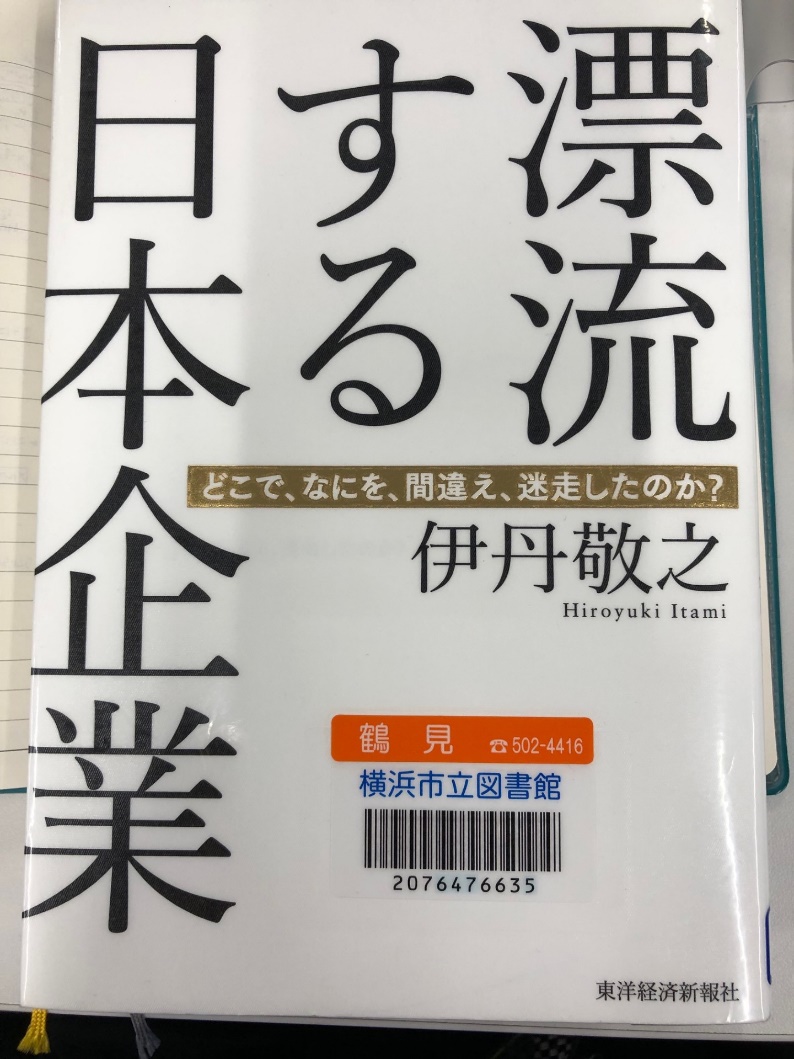 ＜きっかけ＞
たまたま見つけて読んでみた。（昔からこの先生の著作は読んでいた）　

＜推しポイント＞
データ分析は興味深い（後述）

＜所感＞
この方も熱い人。人的資産の大切さは共感できます。

＜おまけ＞
キーエンス社を持ち上げていたので、「キーエンス解剖」をこのあと読んだ。　　　　→当たり前のことをちゃんとやる会社に見えました。社長は２回倒産を経験しているらしい。失敗をよく知っていると経営がうまくなるのは納得。
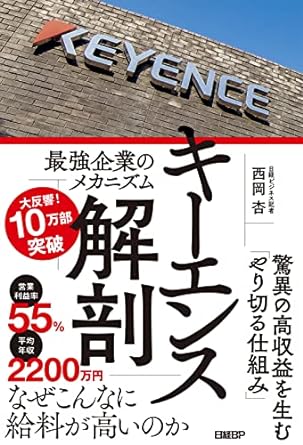 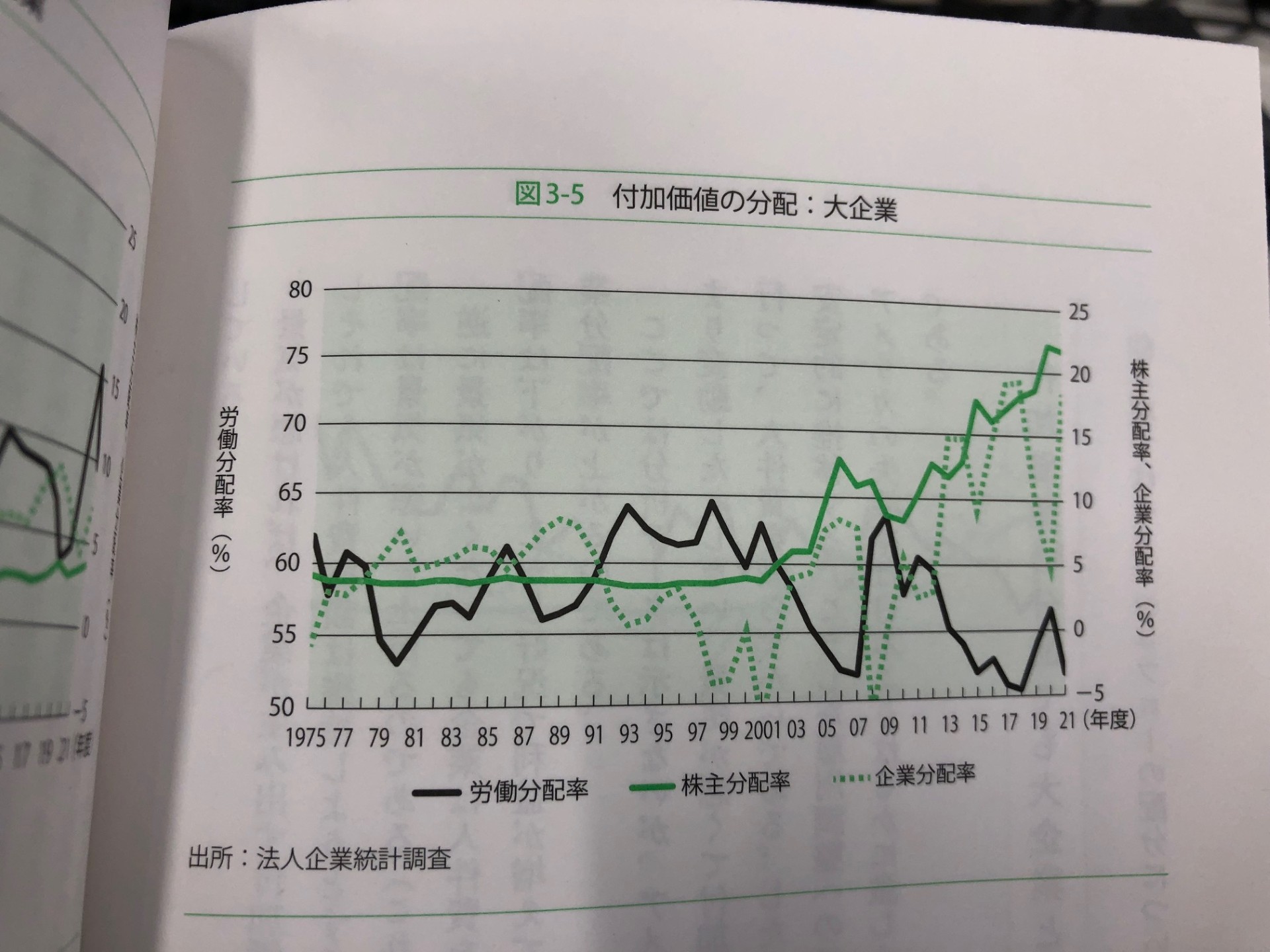 株主分配率
労働分配率
出典：「漂流する日本企業　図３－５」より